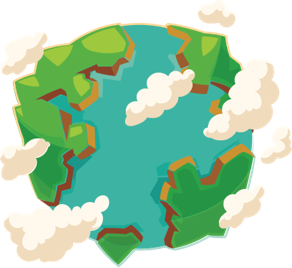 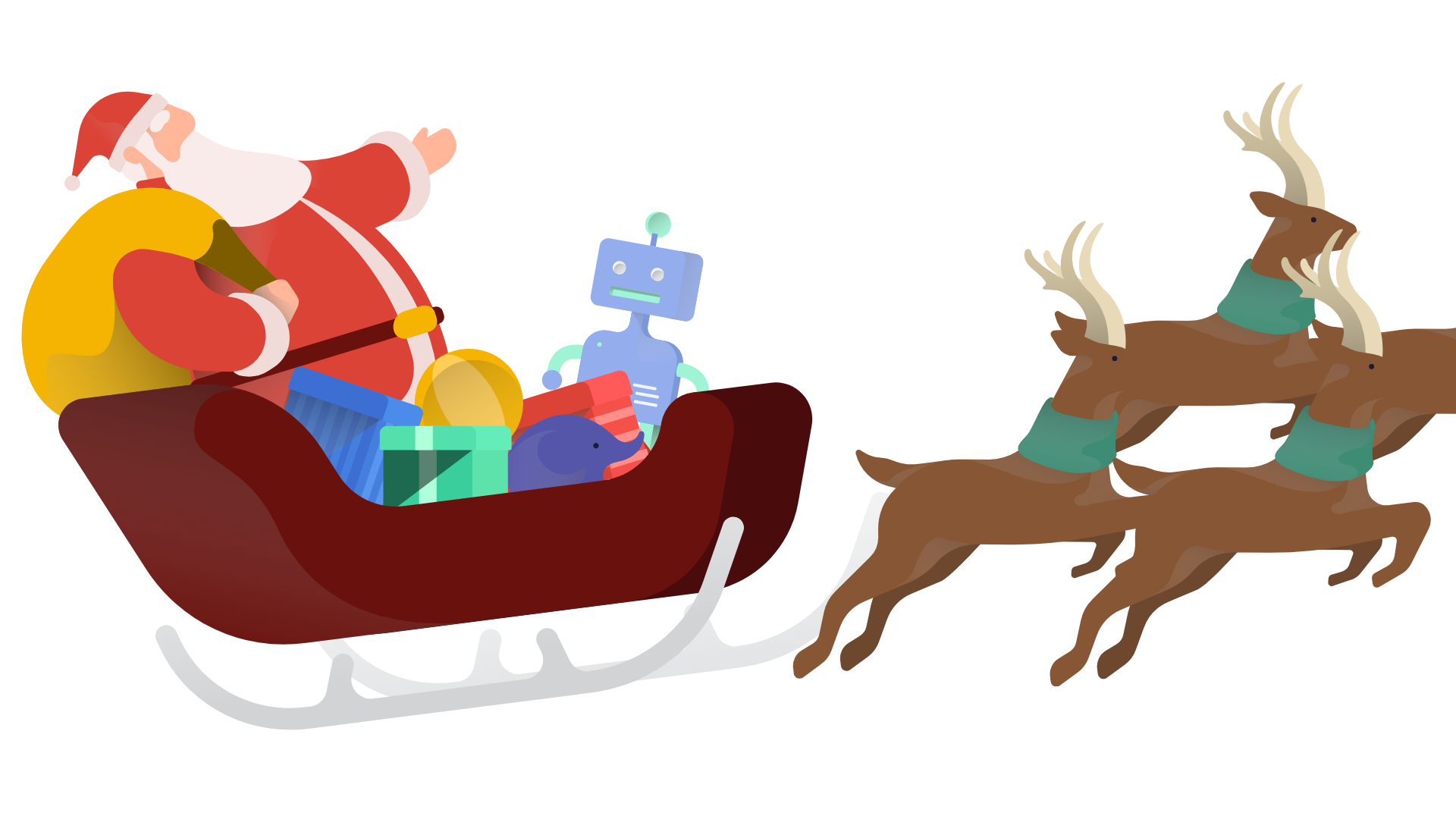 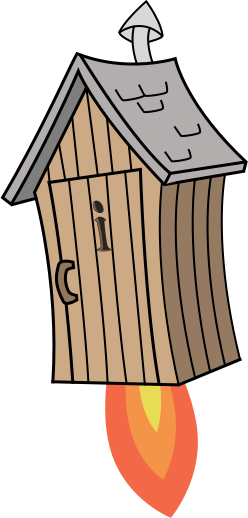 Festive Problems
7th December
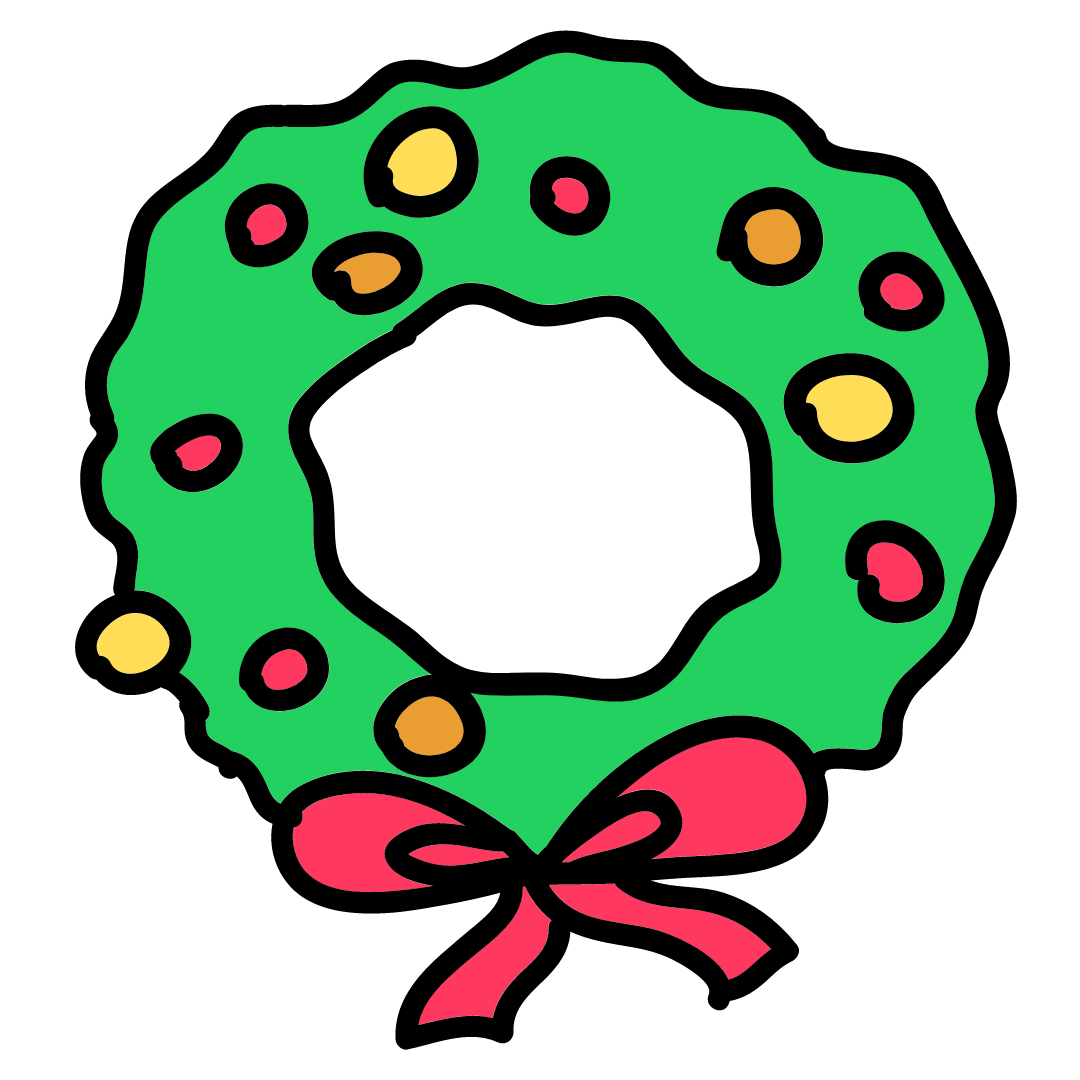 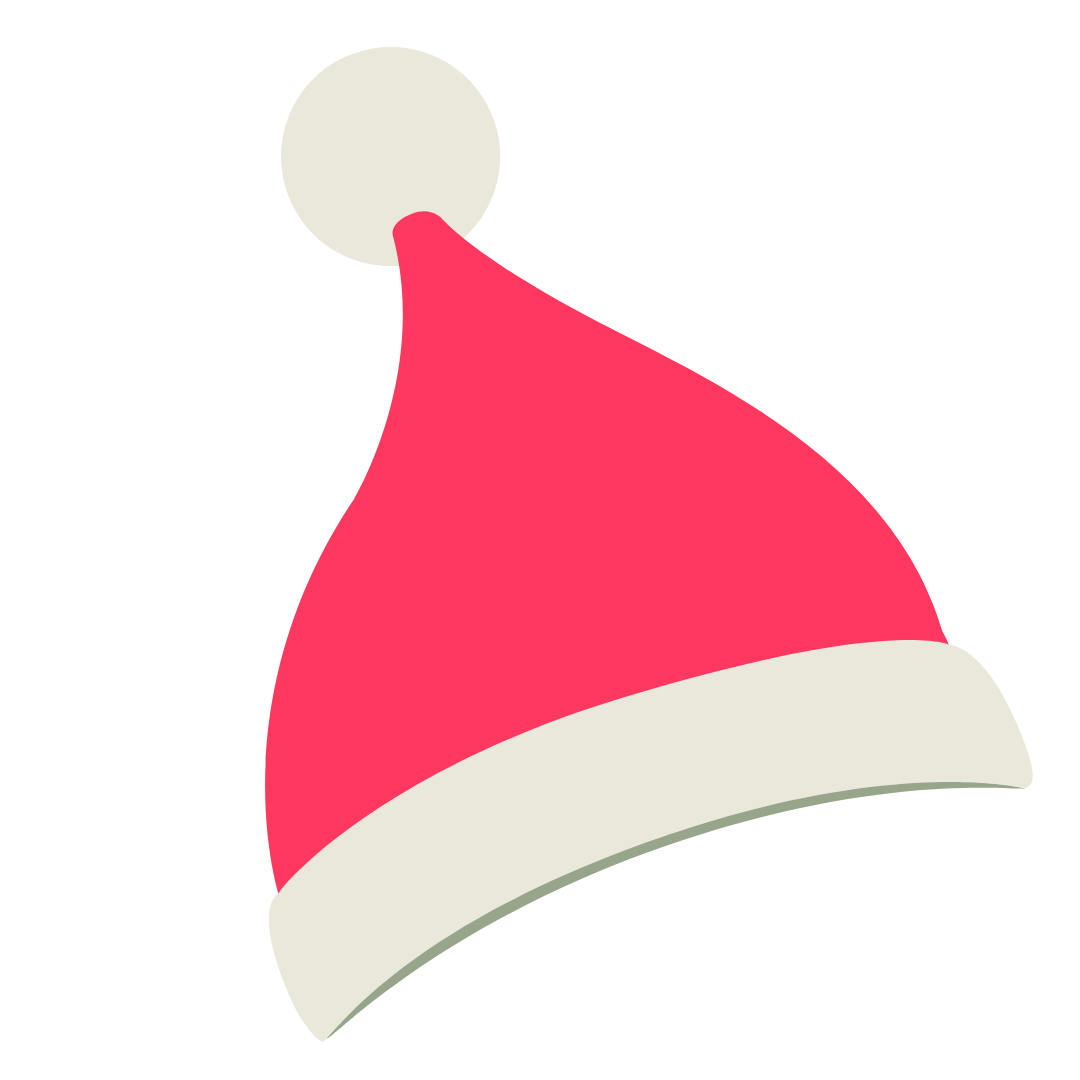 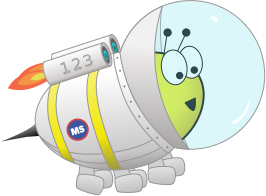 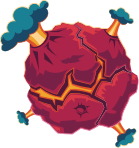 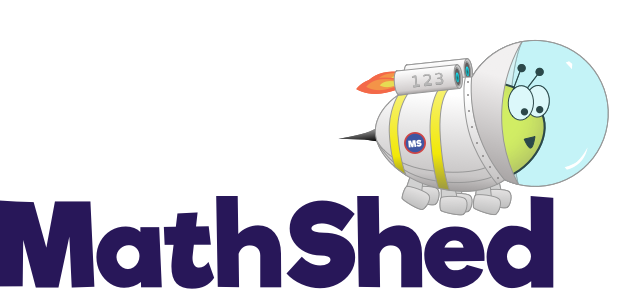 Challenge 1:
Festive Problems | 7th December
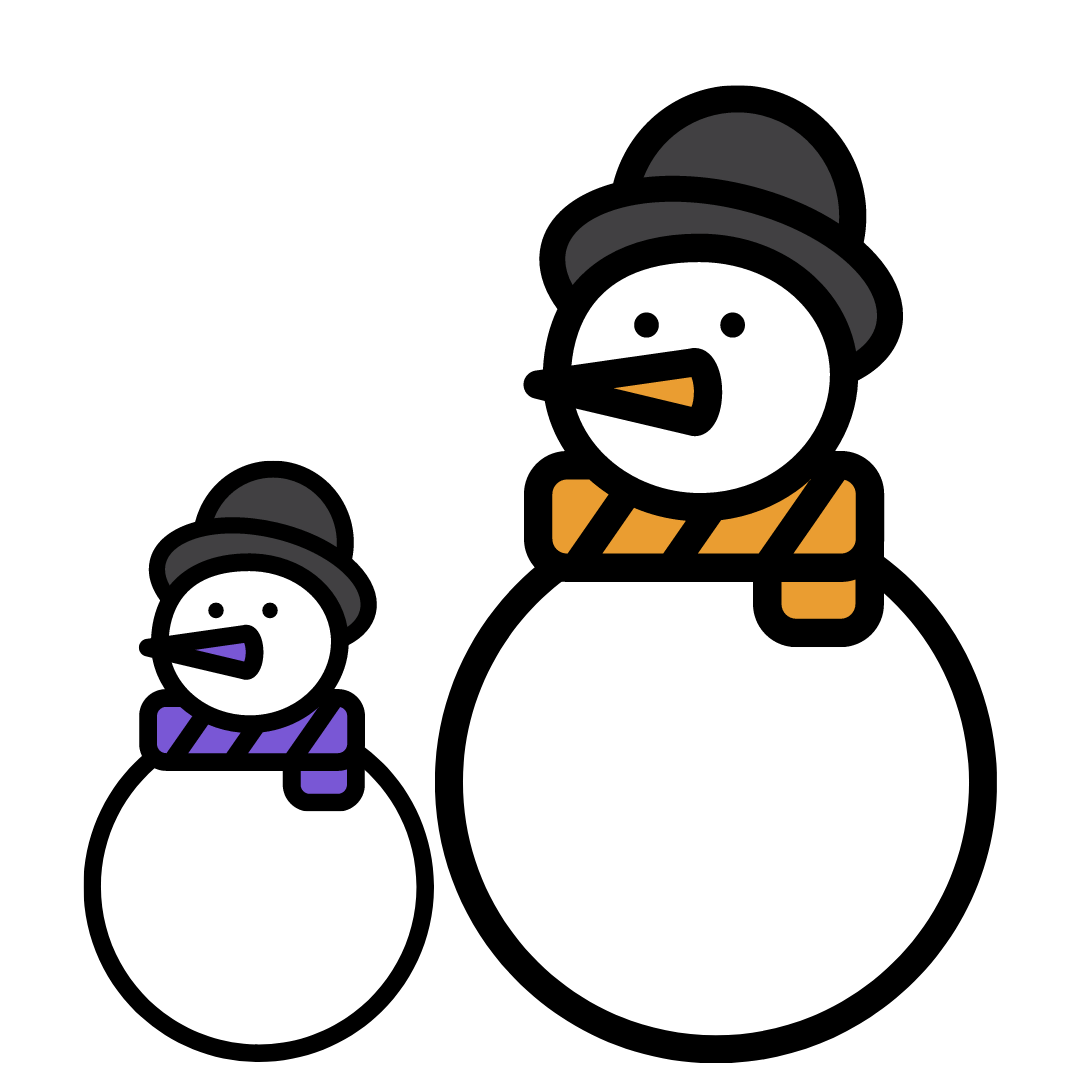 Two snowmen are each wearing scarves.
The orange scarf is 14cm long. 
The purple scarf is half as long as the orange scarf.
How long at the scarves combined?
Bar Modelling:
Number Sentences:
© EdShed, 2020-
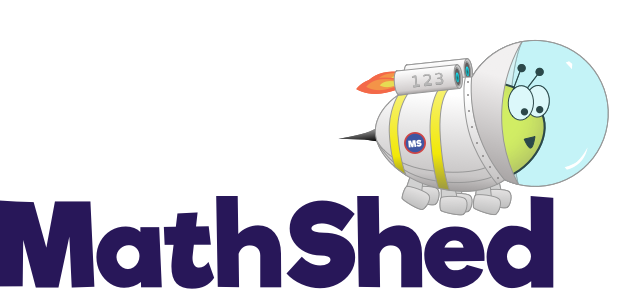 Challenge 1:
Festive Problems | 7th December
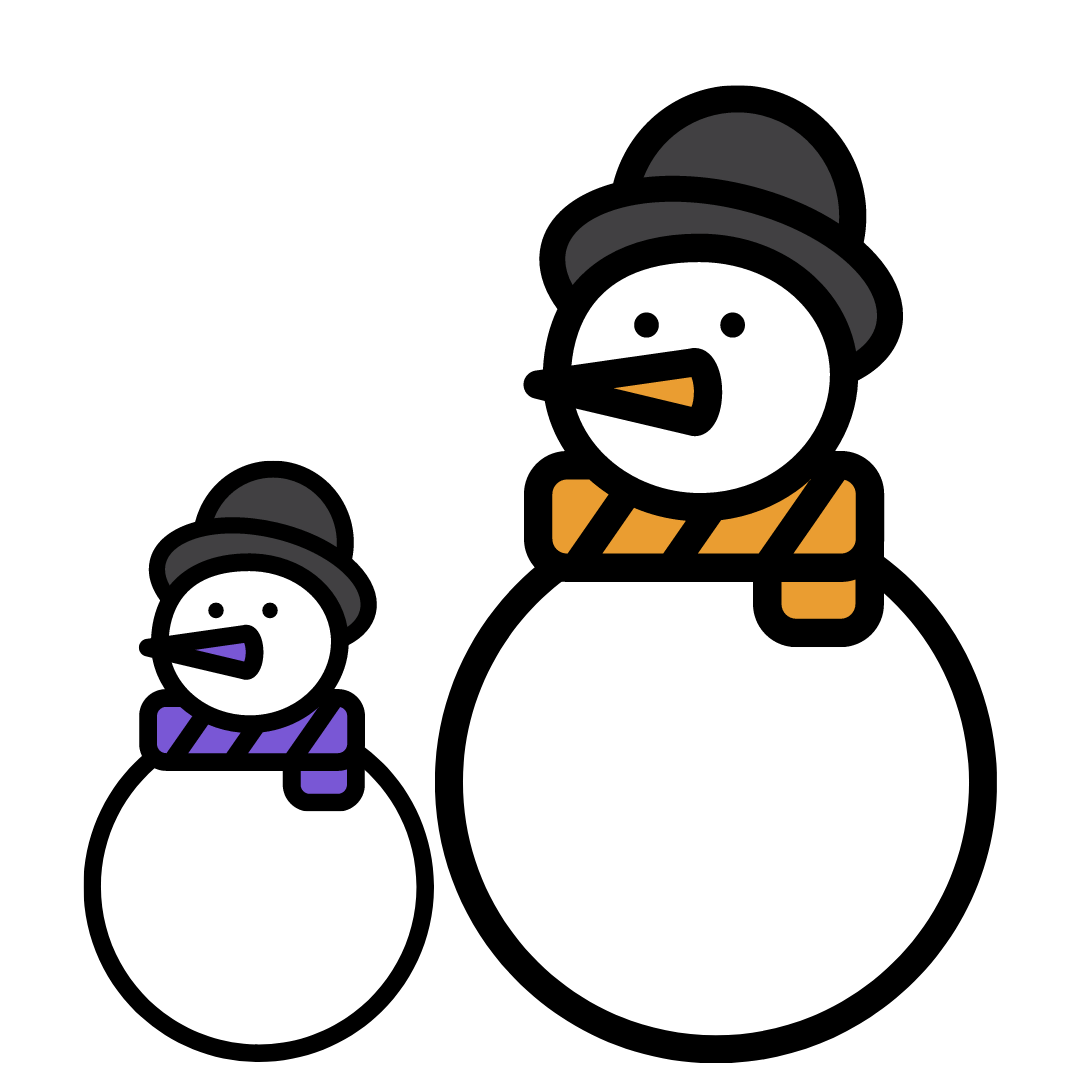 Two snowmen are each wearing scarves.
The orange scarf is 14cm long. 
The purple scarf is half as long as the orange scarf.
How long at the scarves combined?
Bar Modelling:
Number Sentences:
orange
14cm
?
21cm
purple
7cm
21
Together, the scarves are ____cm long.
© EdShed, 2020-
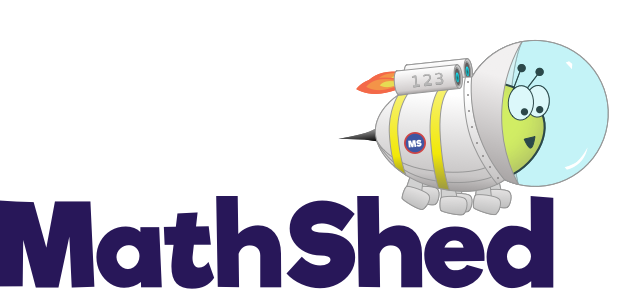 Challenge 2:
Festive Problems | 7th December
Ruth gives away 100 mince pies on Saturday and Sunday. 
She gives away 73 on Saturday. 

How many more mince pies did Ruth give away on Saturday than on Sunday?
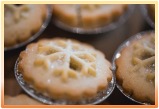 Bar Modelling:
Number Sentences:
© EdShed, 2020-
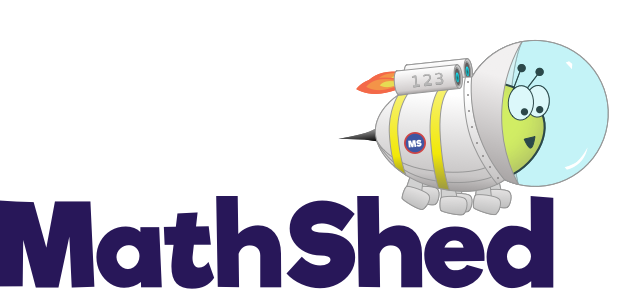 Challenge 2:
Festive Problems | 7th December
Ruth gives away 100 mince pies on Saturday and Sunday. 
She gives away 73 on Saturday. 

How many more mince pies did Ruth give away on Saturday than on Sunday?
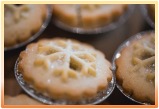 Bar Modelling:
Number Sentences:
Saturday
73
100
46
?
Sunday
27
46
Ruth gave away ____ more mince pies away on Saturday.
© EdShed, 2020-
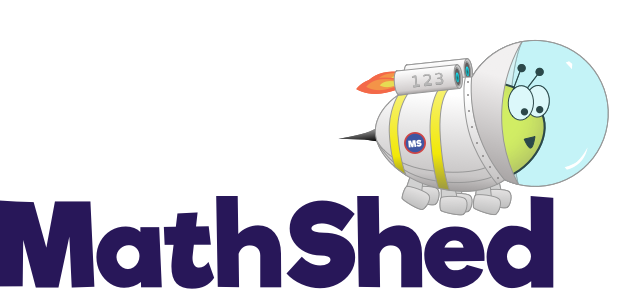 Challenge 3:
Festive Problems | 7th December
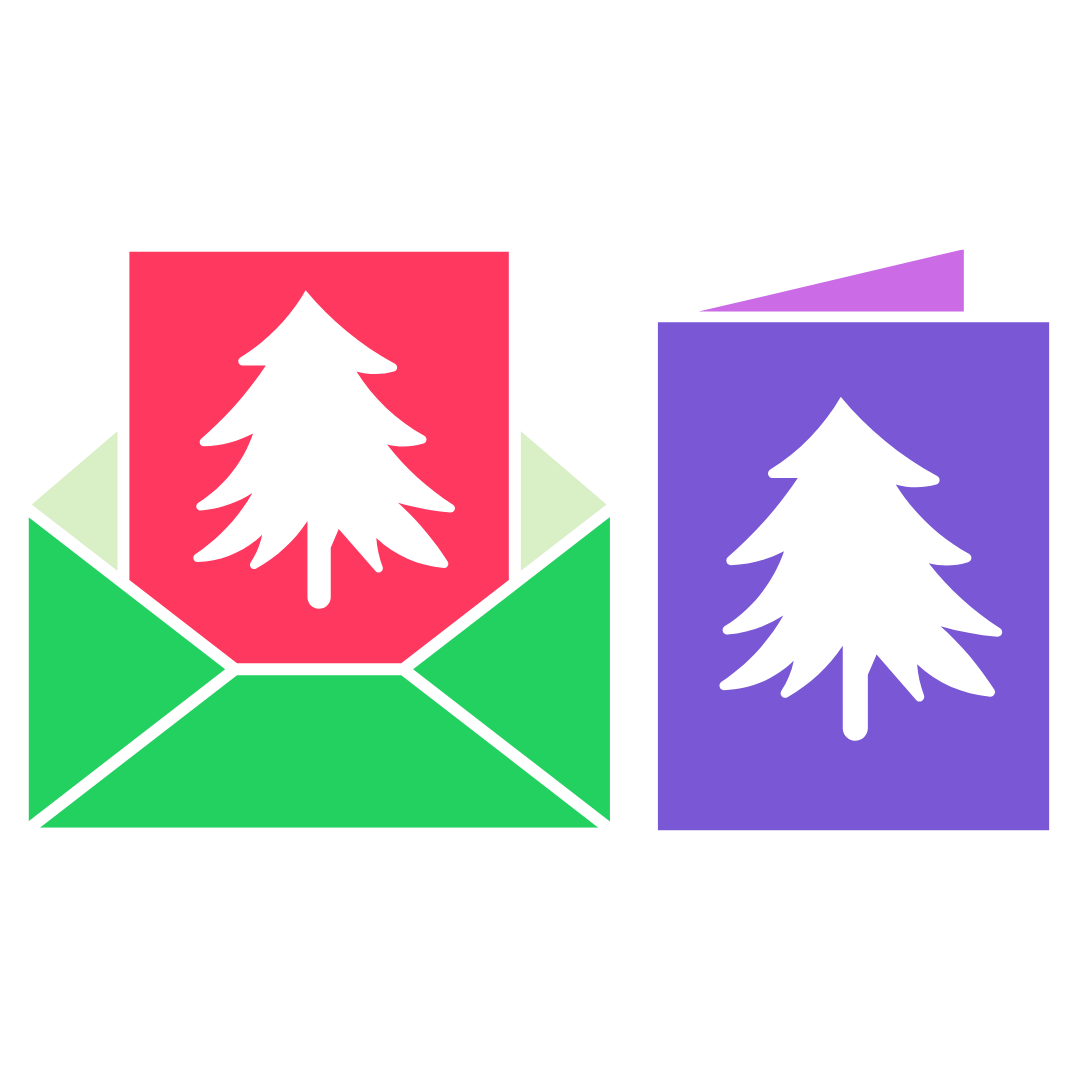 Bar Modelling:
Number Sentences:
© EdShed, 2020-
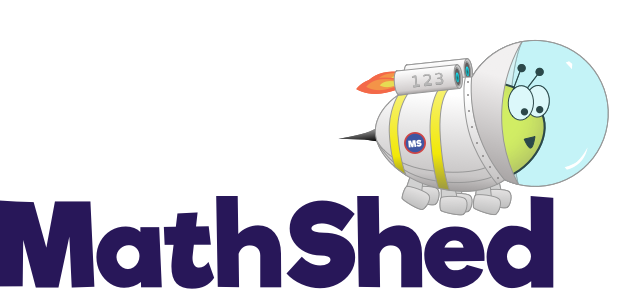 Challenge 3:
Festive Problems | 7th December
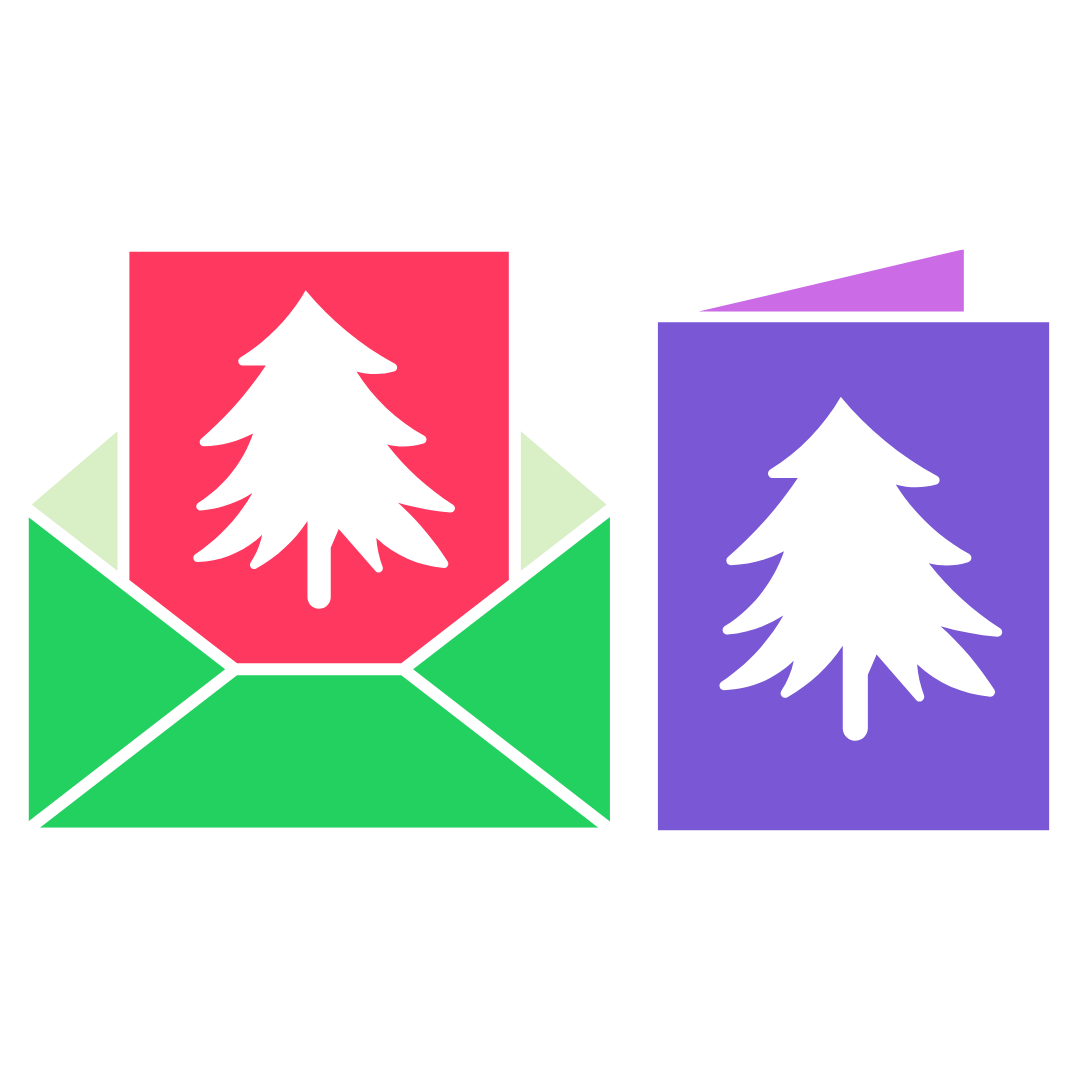 Bar Modelling:
Number Sentences:
$9
donation
nephews and nieces
54
Mrs Pine donated $____ to the homeless charity.
© EdShed, 2020-
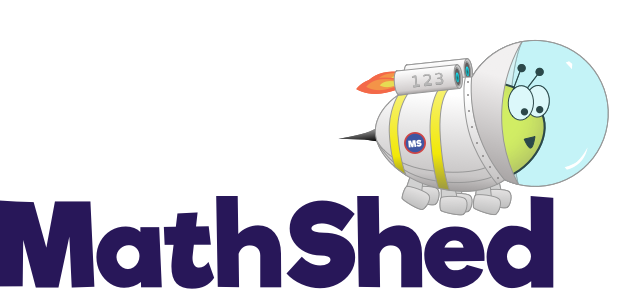 Challenge 4:
Festive Problems | 7th December
A cookie costs half as much as a mug of hot chocolate. 
Mrs Kringle buys 3 gingerbread and 2 mugs of hot chocolate. 
She pays $12.25 altogether. 
How much does a mug of hot chocolate cost?
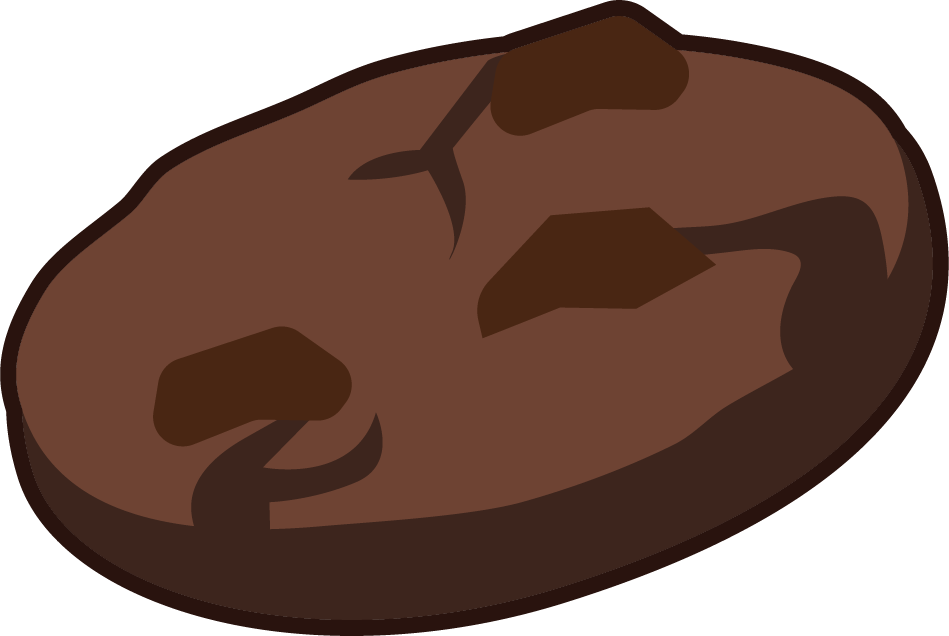 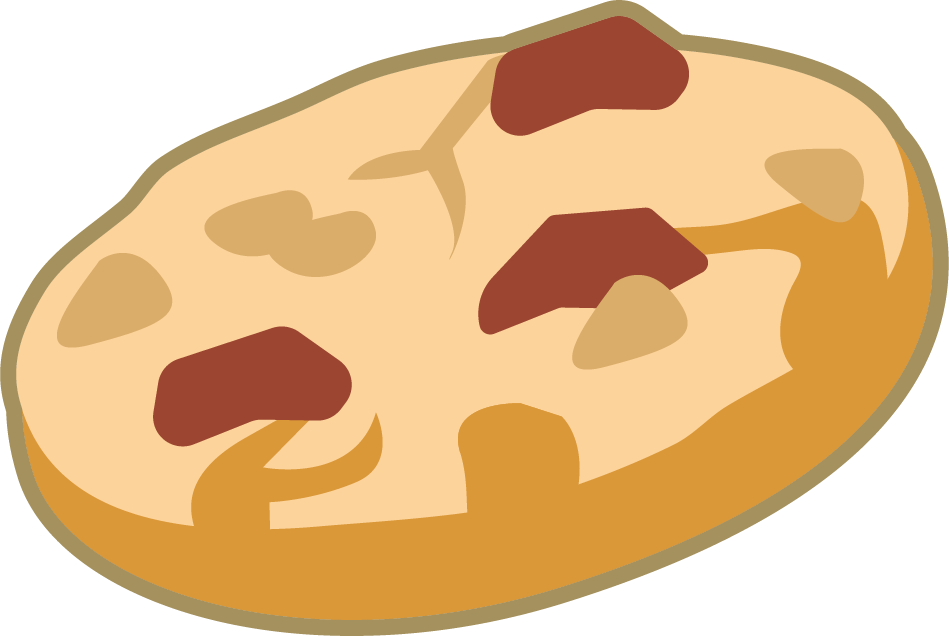 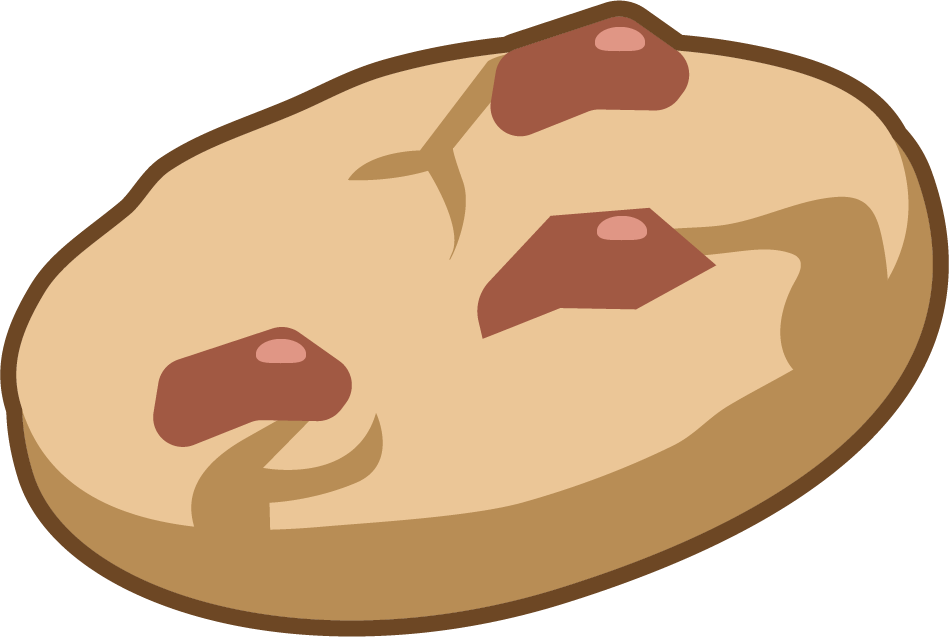 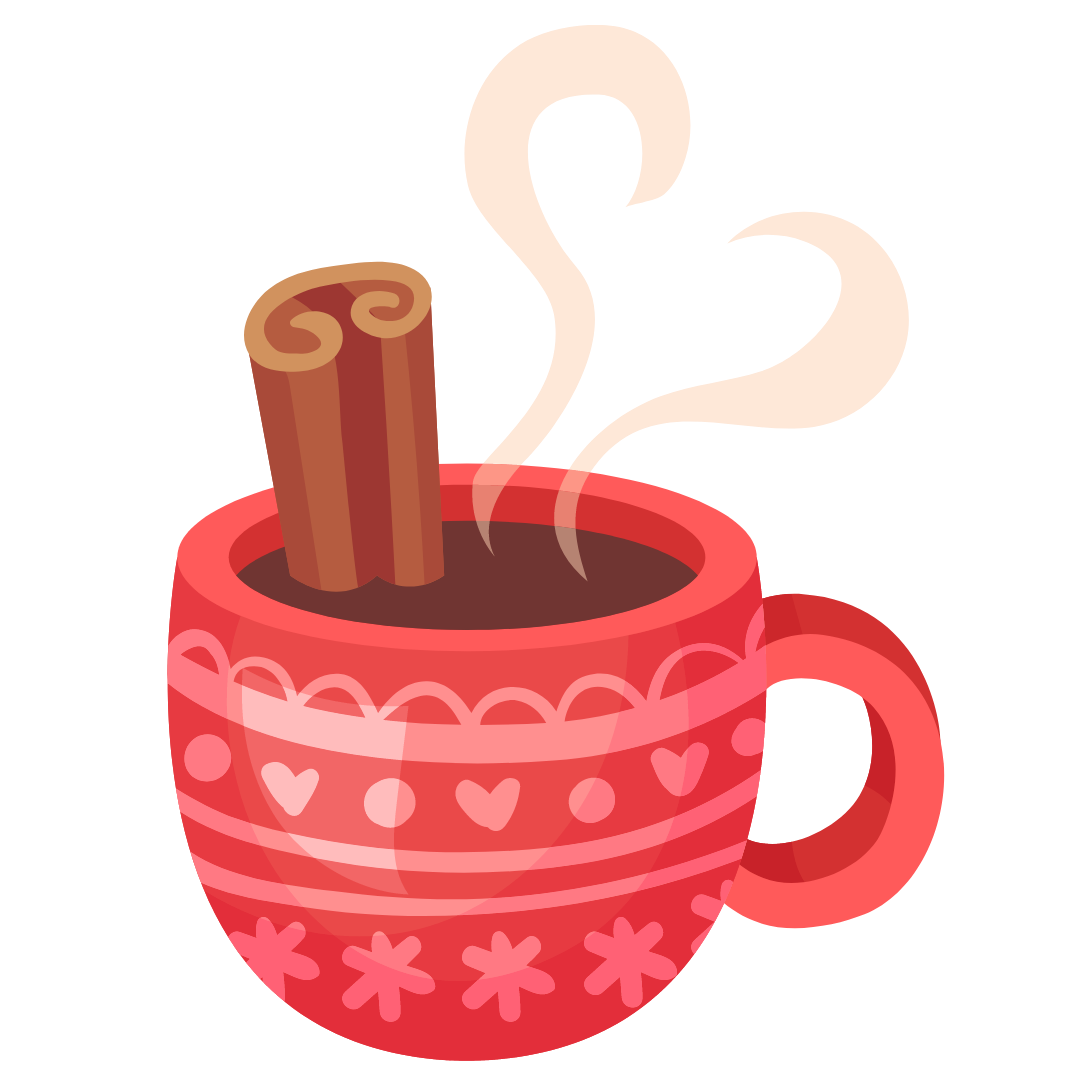 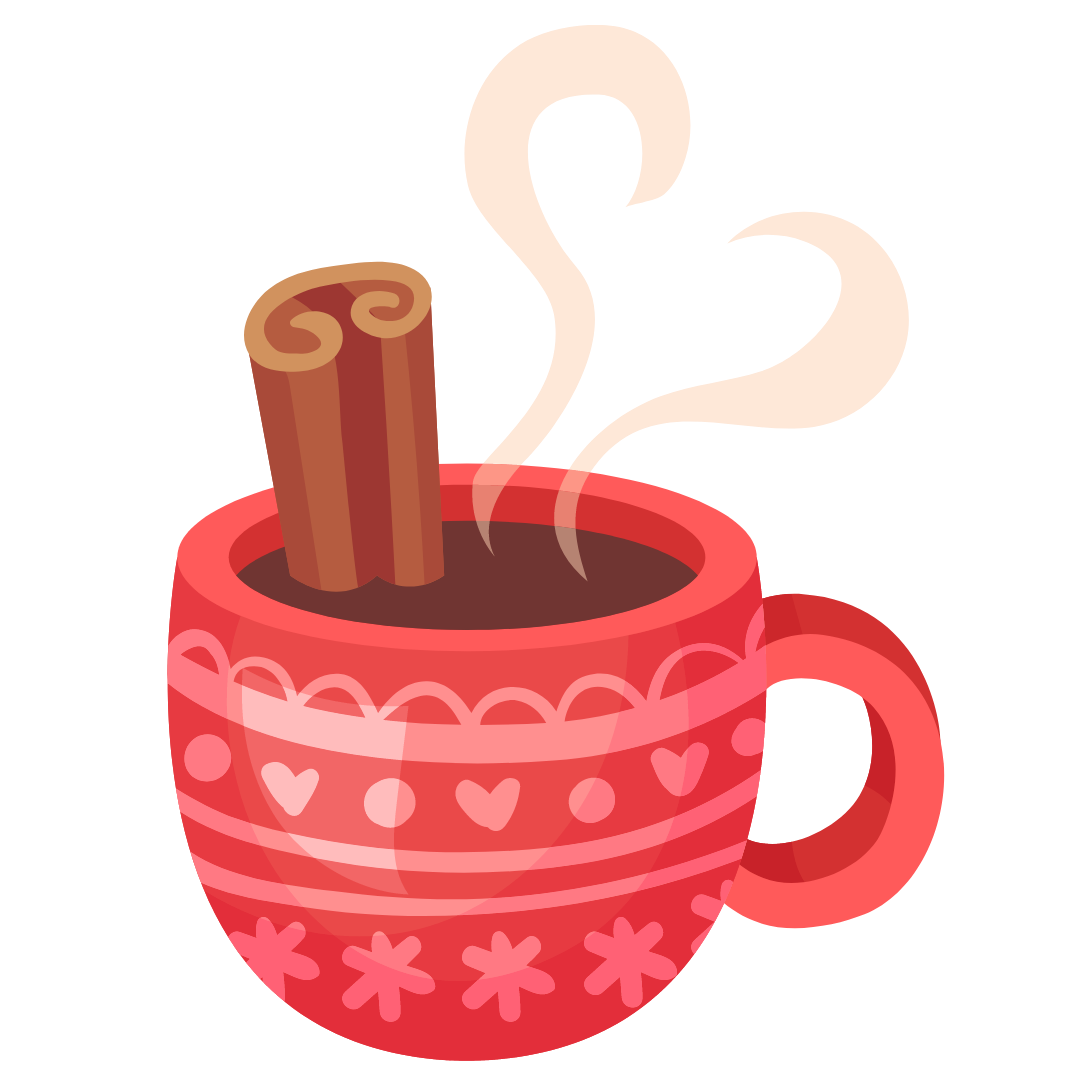 Bar Modelling:
Number Sentences:
© EdShed, 2020-
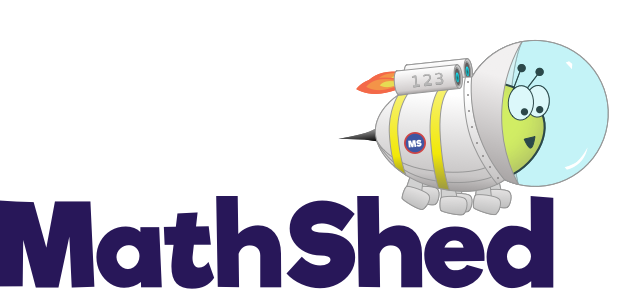 Challenge 4:
Festive Problems | 7th December
A cookie costs half as much as a mug of hot chocolate. 
Mrs Kringle buys 3 gingerbread and 2 mugs of hot chocolate. 
She pays $12.25 altogether. 
How much does a mug of hot chocolate cost?
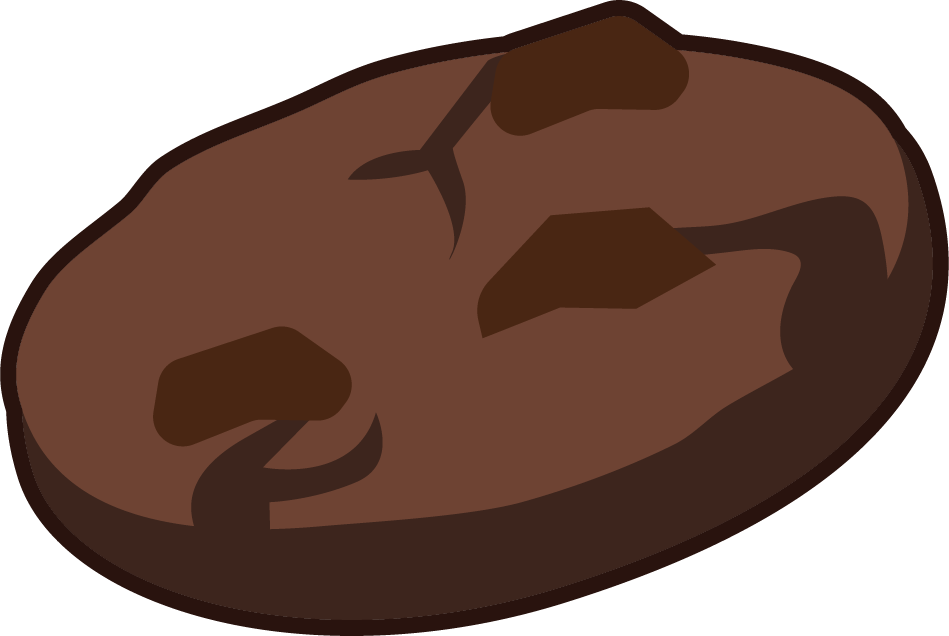 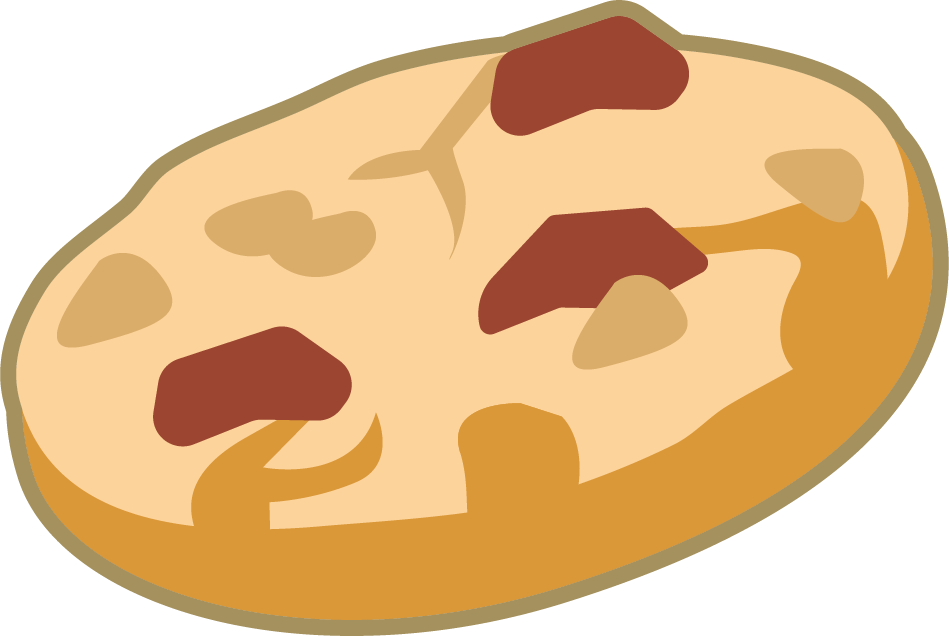 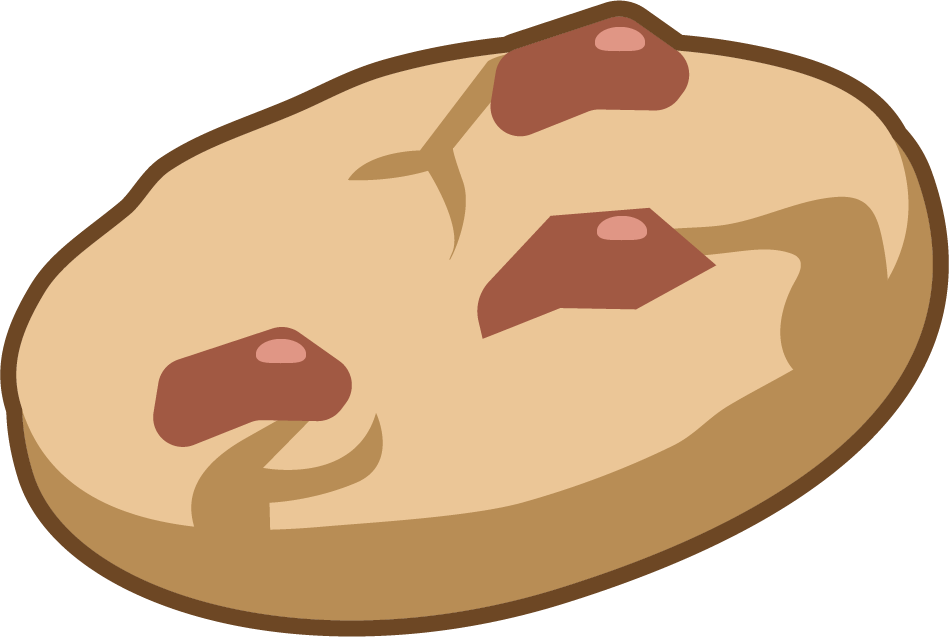 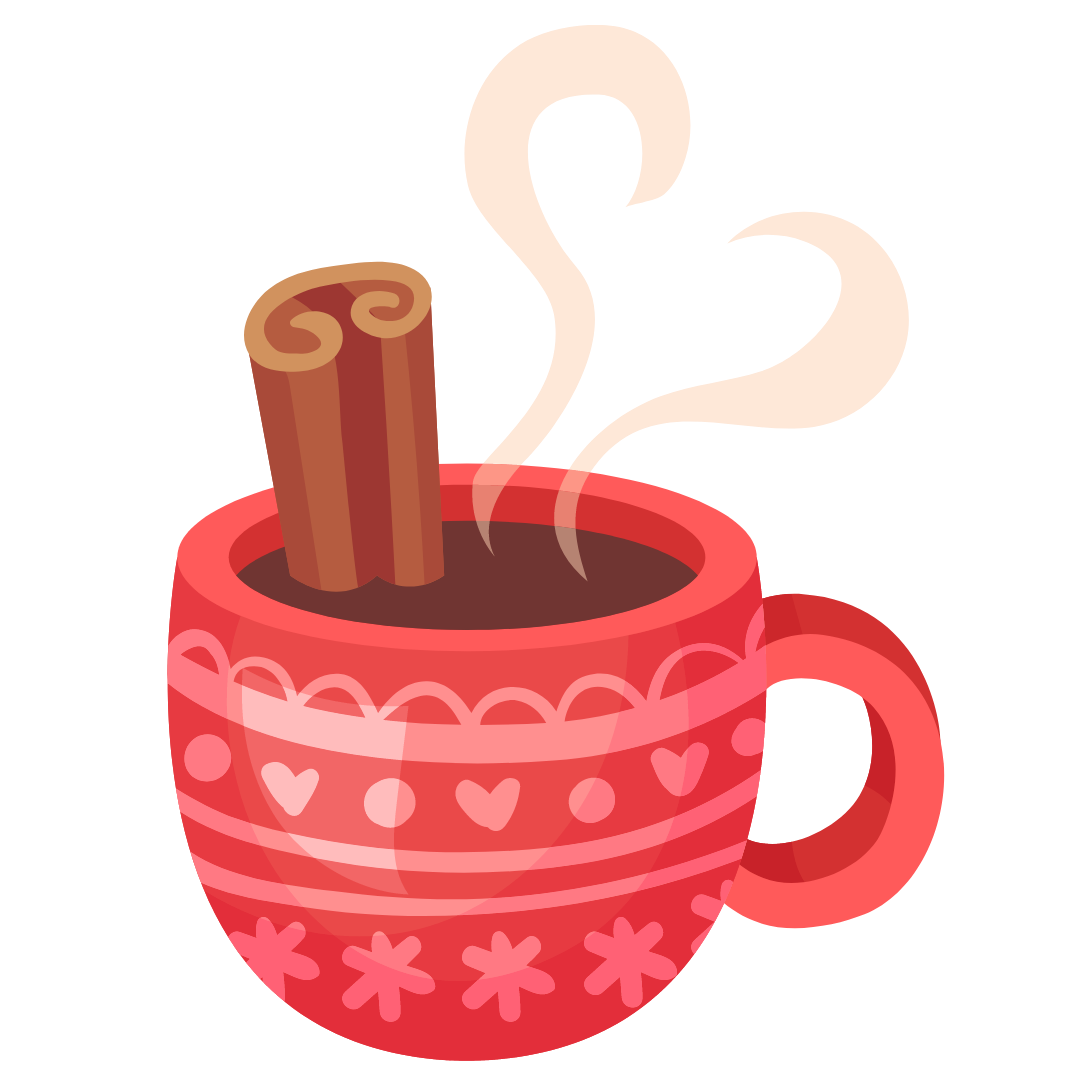 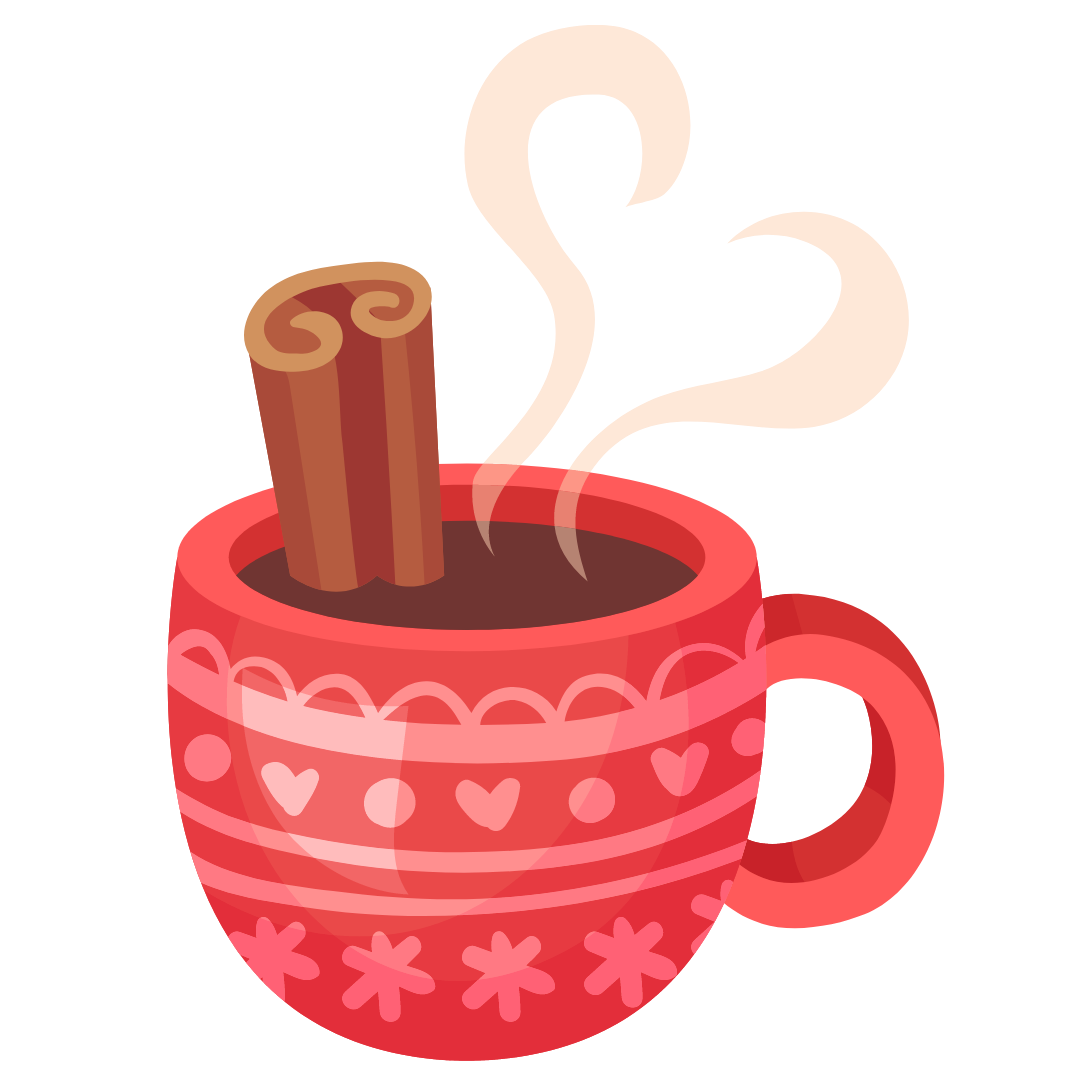 Bar Modelling:
Number Sentences:
$3.50
?
hot choc
$1.75
$1.75
$1.75
$1.75
$12.25
gingerbread
$1.75
$1.75
$1.75
3.50
A mug of hot chocolate costs $_____.
© EdShed, 2020-